Others
Home
About us
Team
Work
Data
WEB UI主题风格通用商务PPT
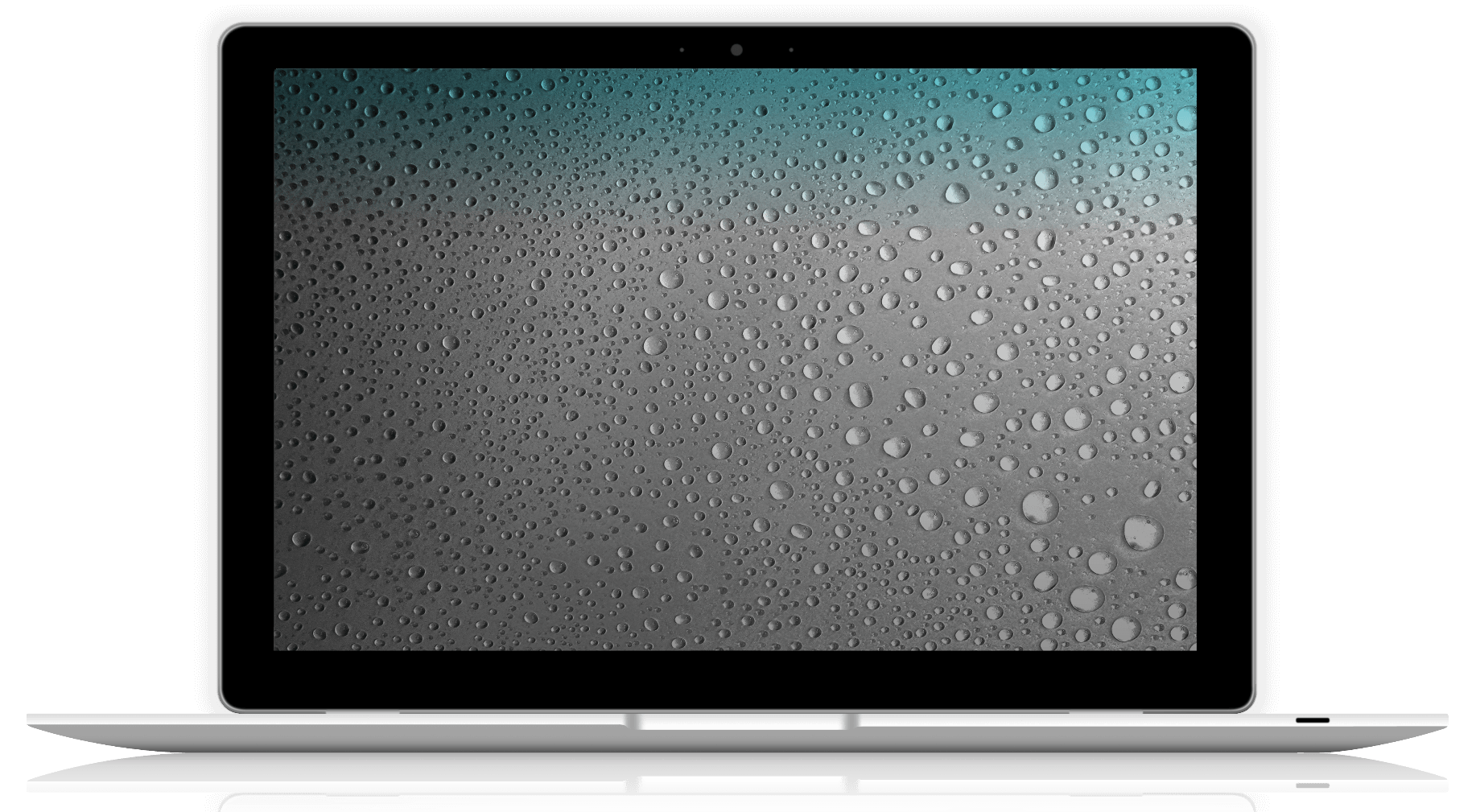 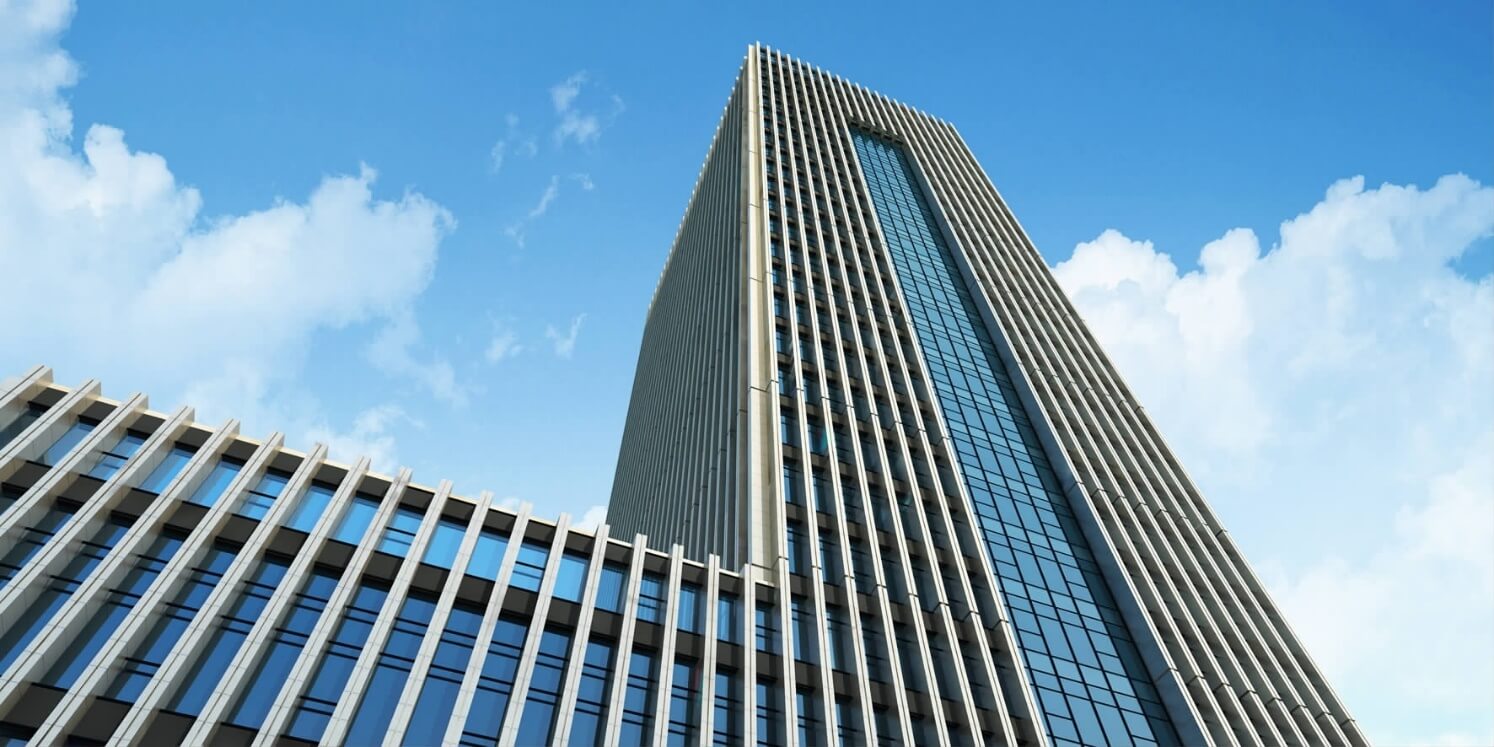 Vestibulum ante ipsum primis in faucibus orci luctus et ultrices posuere cubilia Curae; Donec velit neque, auctor sit amet aliquam vel, ullamcorper sit amet ligula. Nulla quis lorem ut libero malesuada feugiat.
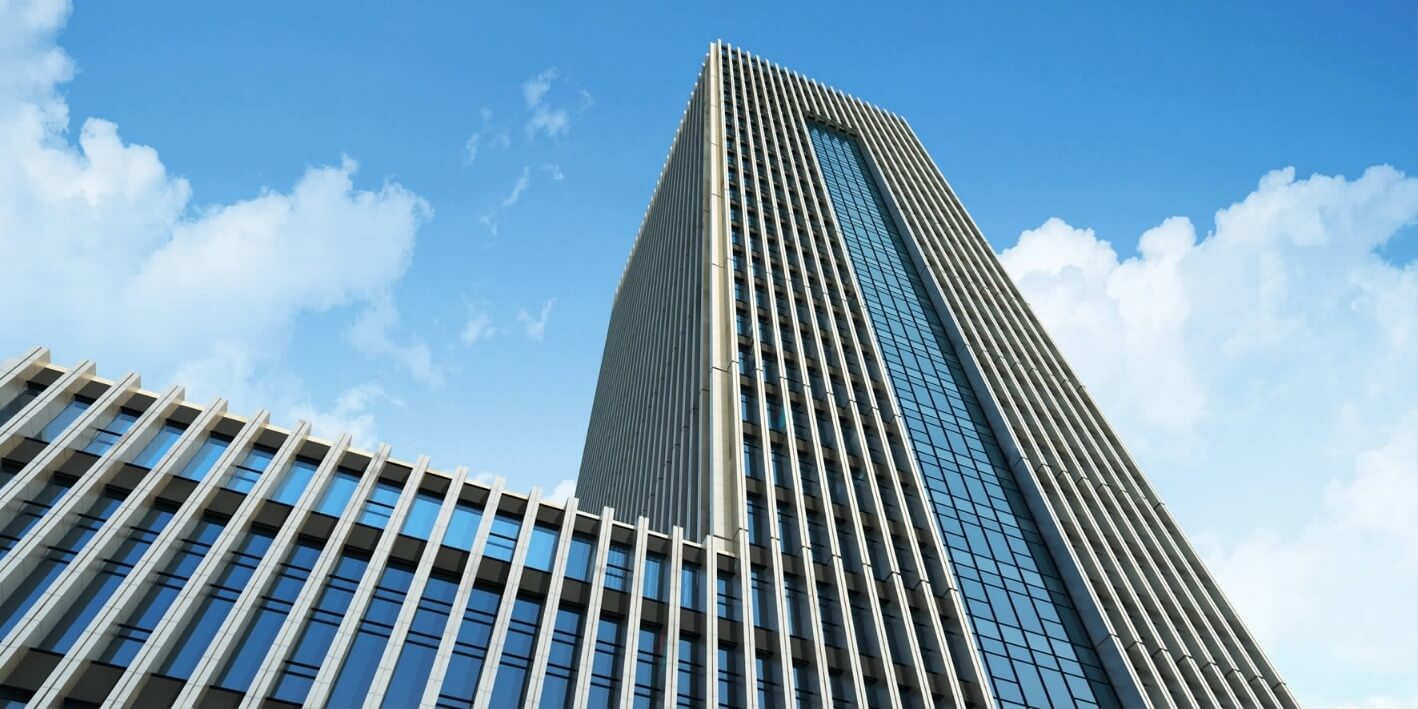 ABOUT US
在这里添加你的副标题 （此章节用于自我介绍或公司情况介绍）
About us
Others
Home
About us
Team
Work
Data
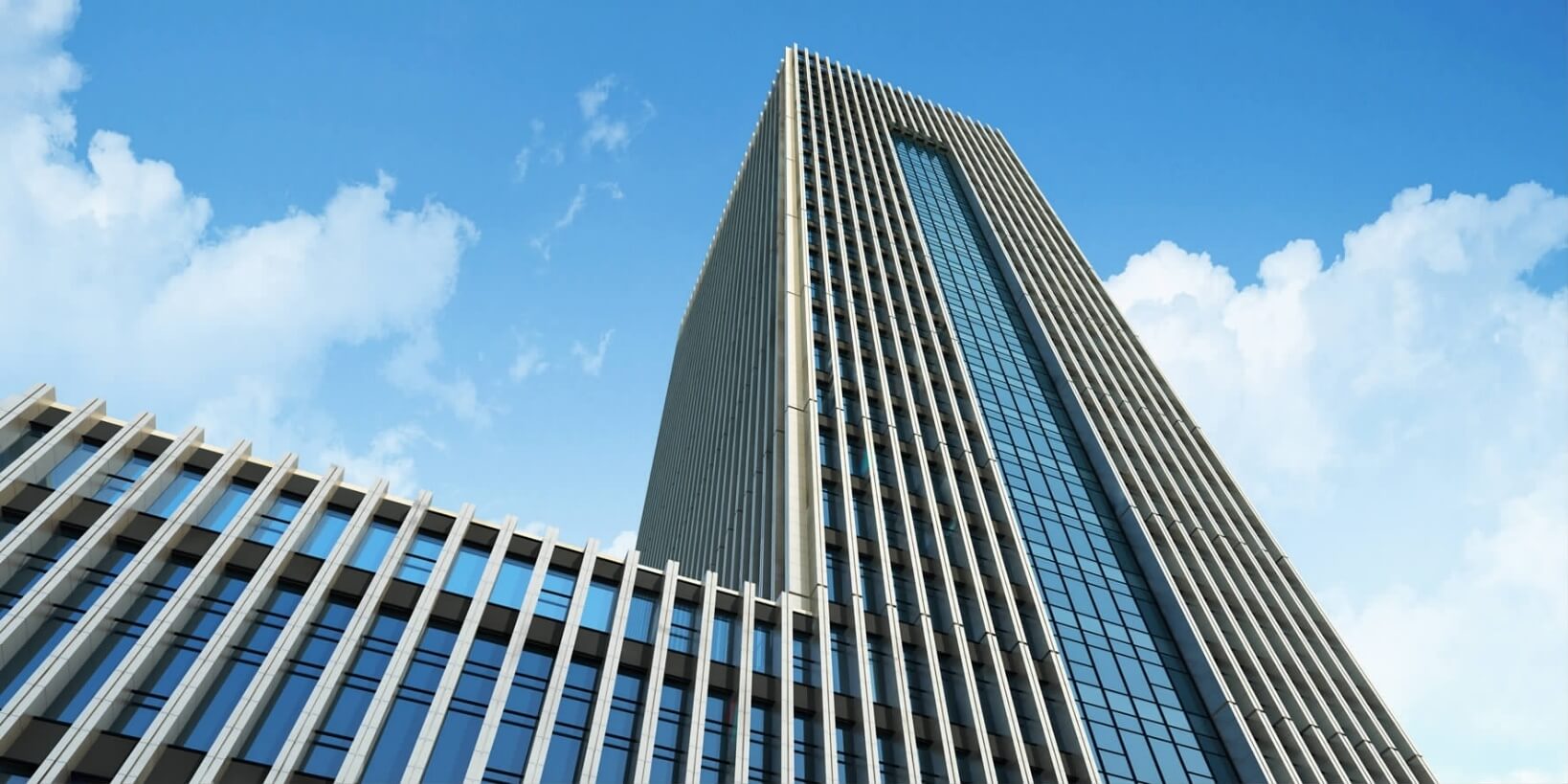 ADD YOUR TITLE
Vestibulum ante ipsum primis in faucibus orci luctus et ultrices posuere cubilia Curae; Donec velit neque, auctor sit amet aliquam vel, ullamcorper sit amet ligula. Nulla quis lorem ut libero malesuada feugiat. Vestibulum ac diam sit amet quam vehicula elementum sed sit amet dui. Quisque velit nisi, pretium ut lacinia in, elementum id enim. Vestibulum ac diam sit amet quam vehicula elementum sed sit amet dui. Quisque velit nisi.
About us
Others
Home
About us
Team
Work
Data
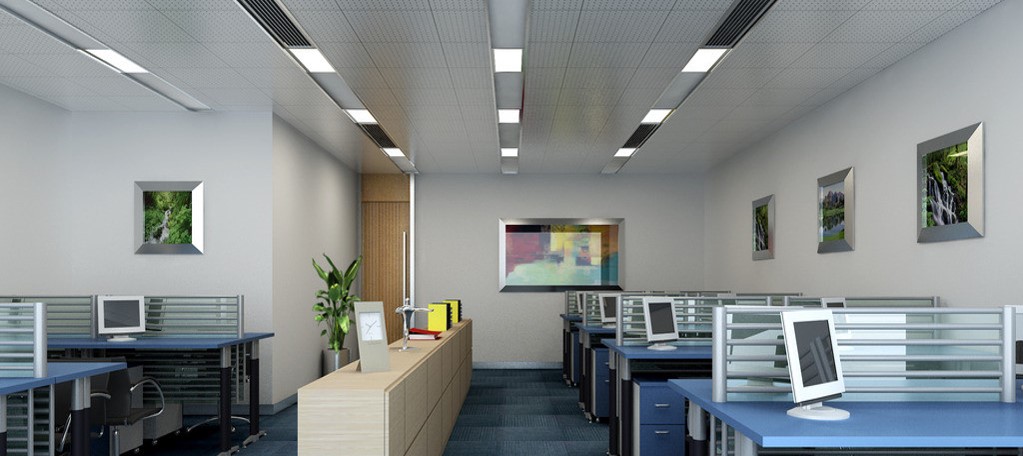 ADD YOUR TITLE
Vestibulum ante ipsum primis in faucibus orci luctus et ultrices posuere cubilia Curae; Donec velit neque, auctor sit amet aliquam vel, ullamcorper sit amet ligula.
About us
Others
Home
About us
Team
Work
Data
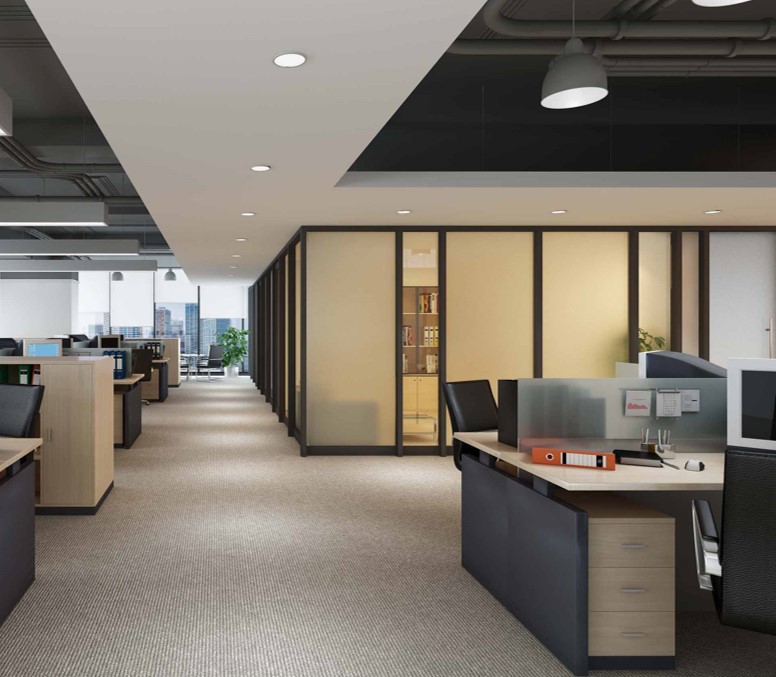 MAURIS BLANDIT ALI
Mauris blandit aliquet elit, eget tincidunt nibh
Mauris blandit aliquet elit, eget tincidunt nibh
Mauris blandit aliquet elit, eget tincidunt nibh
Mauris blandit aliquet elit, eget tincidunt nibh
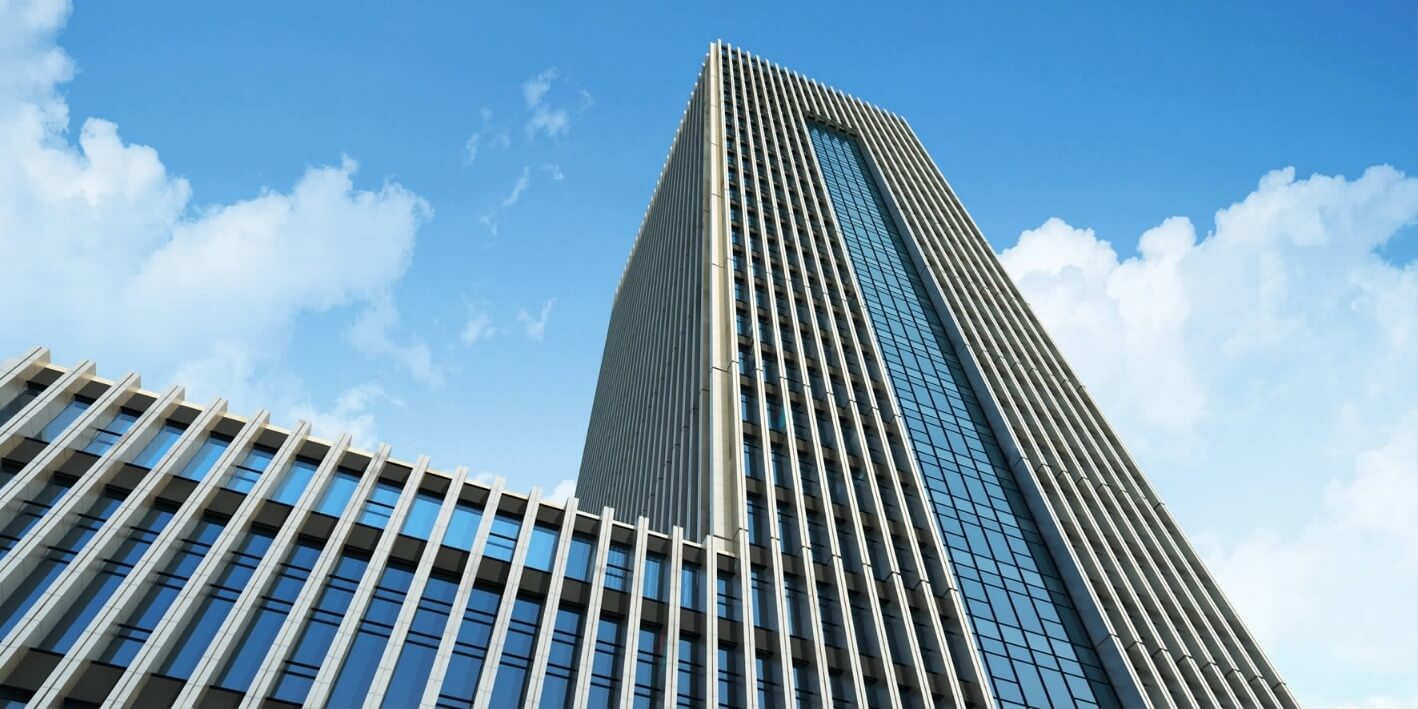 TEAM
在这里添加你的副标题 （此章节用于自我介绍或公司情况介绍）
Team
Others
Home
About us
Team
Work
Data
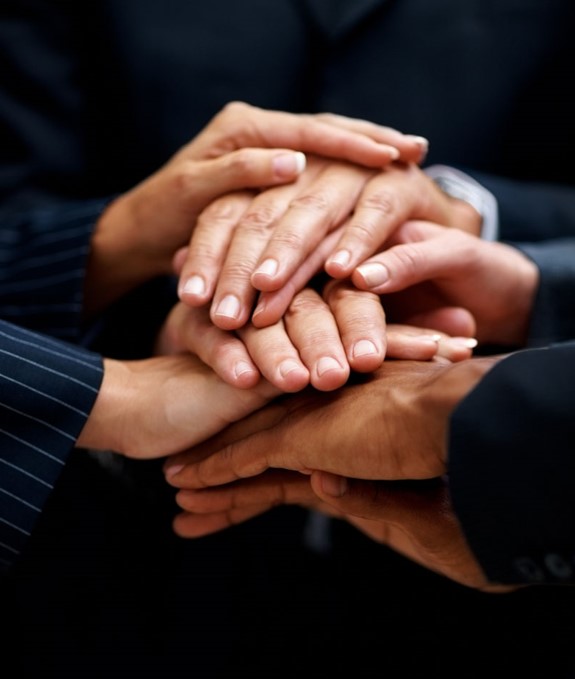 1
VESTIBULUM ANTE IPSUM PRIMIS IN
2
VESTIBULUM ANTE IPSUM PRIMIS IN
3
VESTIBULUM ANTE IPSUM PRIMIS IN
VESTIBULUM ANTE IPSUM PRIMIS IN
4
VESTIBULUM ANTE IPSUM PRIMIS IN
Team
Others
Home
About us
Team
Work
Data
VESTIBULUM ANTE IPSUM FAUCIBUS ORCI
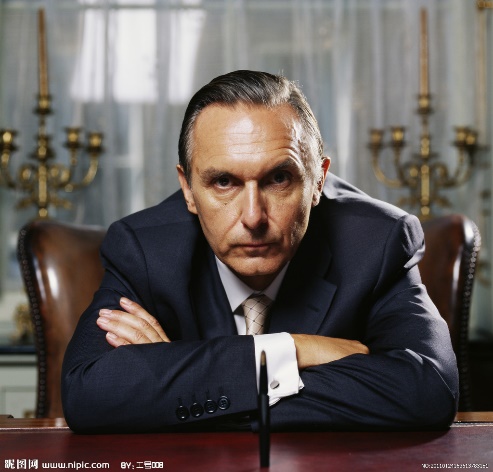 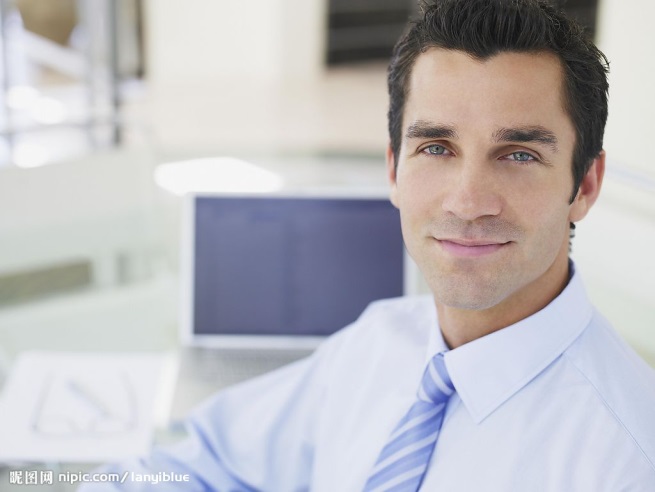 VESTIBULUM ANTE IPSUM PRIMIS IN
VESTIBULUM ANTE IPSUM PRIMIS IN
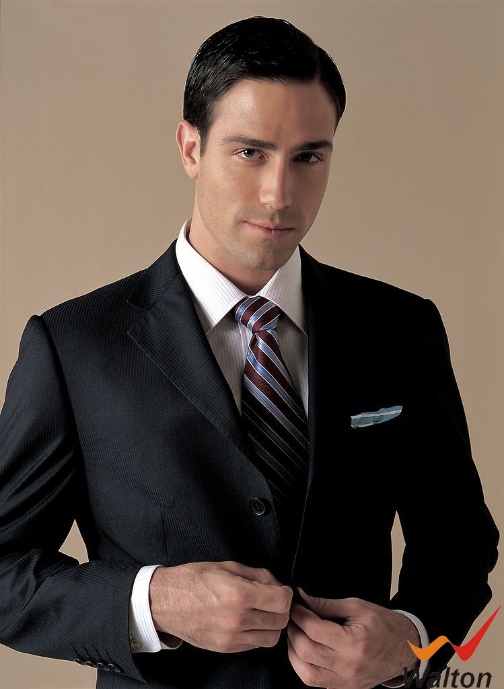 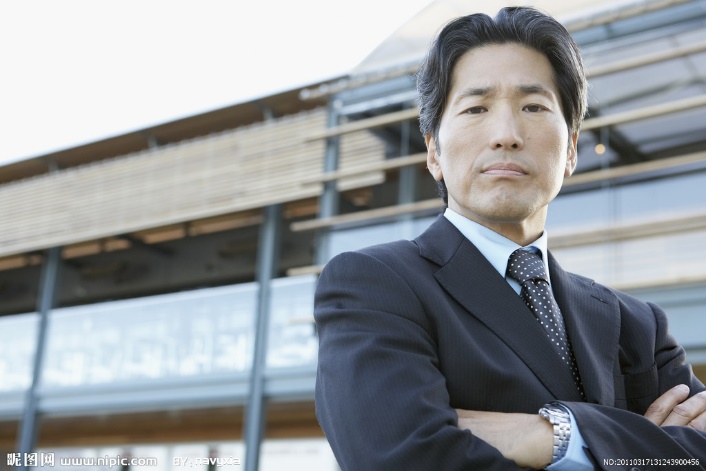 VESTIBULUM ANTE IPSUM PRIMIS IN
Vestibulum ante ipsum primis in faucibus orci luctus et ultrices posuere cubilia Curae; Donec velit neque, auctor sit amet aliquam vel, ullamcorper sit amet ligula.
Team
Others
Home
About us
Team
Work
Data
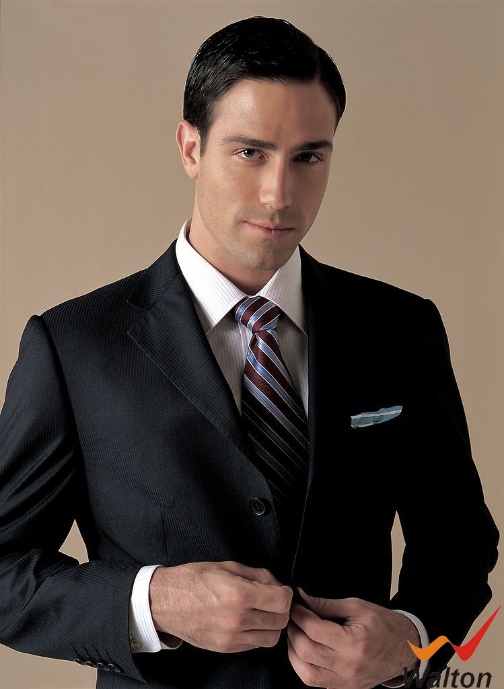 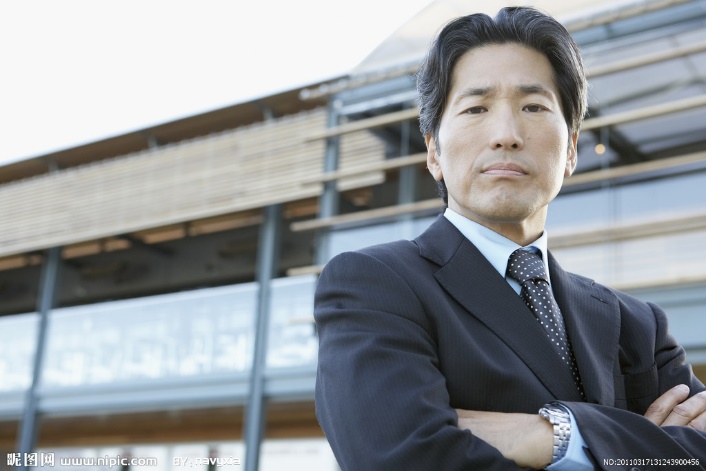 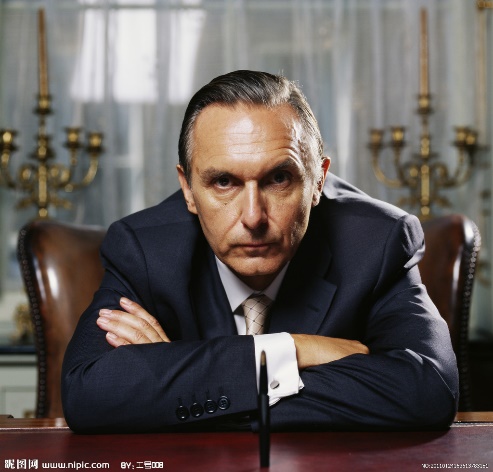 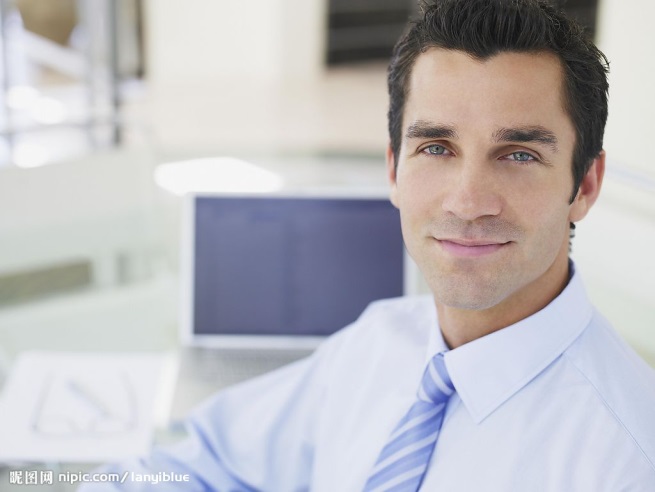 DESCRIPTION
DESCRIPTION
DESCRIPTION
DESCRIPTION
Vestibulum ante ipsum primis in faucibus orci luctus
Vestibulum ante ipsum primis in faucibus orci luctus
Vestibulum ante ipsum primis in faucibus orci luctus
Vestibulum ante ipsum primis in faucibus orci luctus
Team
Others
Home
About us
Team
Work
Data
技能分析表
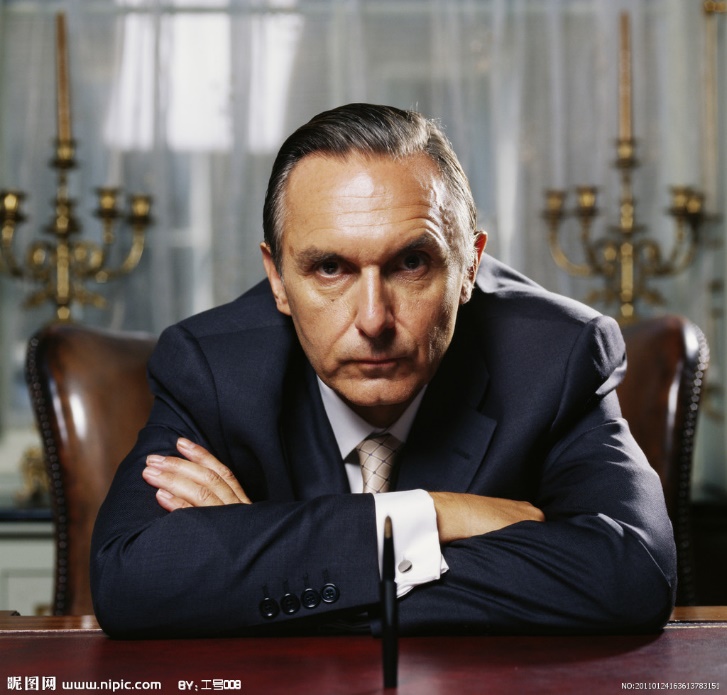 TEXT HERE
TEXT HERE
TEXT HERE
TEXT HERE
TEXT HERE
队员名字
Vestibulum ante ipsum primis in faucibus orci luctus et ultrices posuere cubilia Curae; Donec velit neque, auctor sit amet aliquam vel, ullamcorper sit amet ligula. Nulla quis lorem ut libero malesuada feugiat. Vestibulum ac diam sit amet quam vehicula elementum sed sit amet dui. Quisque velit nisi, pretium ut lacinia in
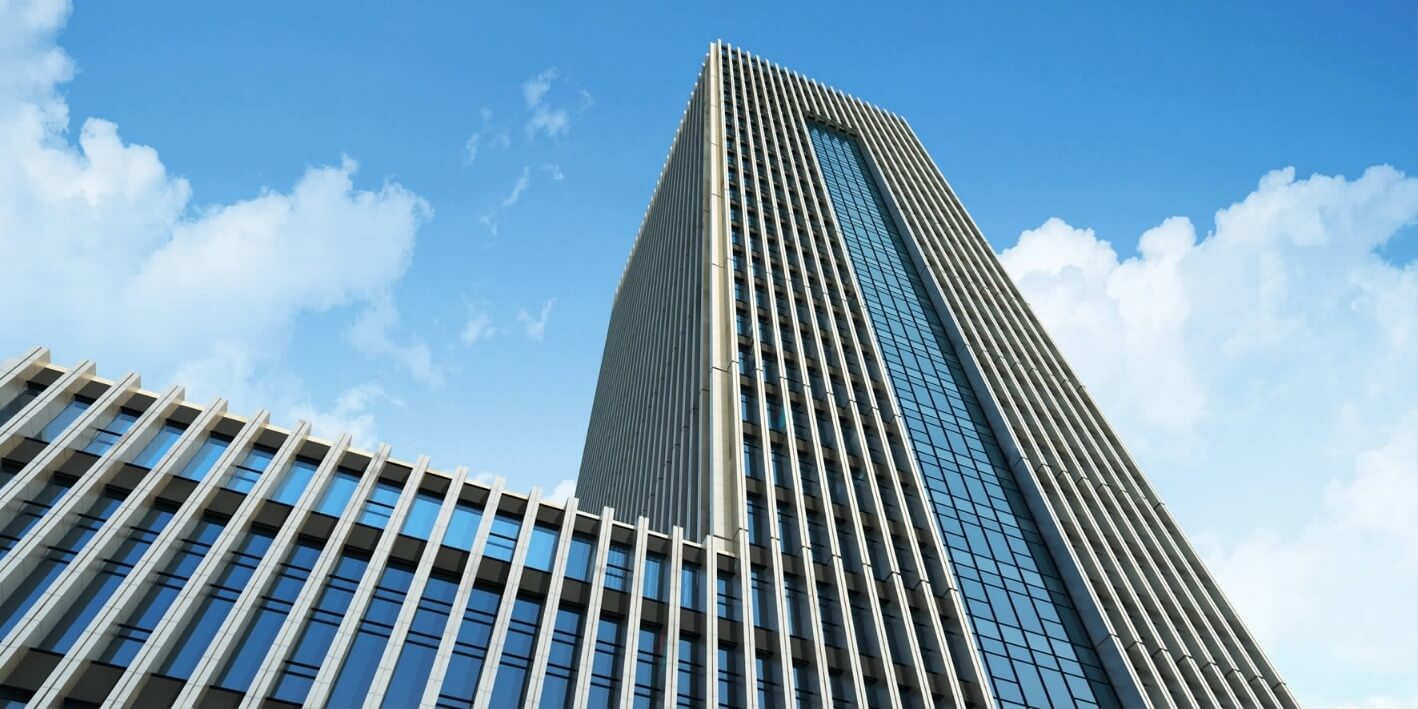 WORK
在这里添加你的副标题 （此章节用于自我介绍或公司情况介绍）
Work
Others
Home
About us
Team
Work
Data
DESCRIPTION
VESTIBULUM ANTE IPSUM PRIMIS IN 
Donec sollicitudin molestie
VESTIBULUM ANTE IPSUM PRIMIS IN FAUCIBUS ORCI LUCTUS ET ULTRICES
DESCRIPTION
VESTIBULUM ANTE IPSUM PRIMIS IN 
Donec sollicitudin molestie.
Work
Others
Home
About us
Team
Work
Data
VESTIBULUM ANTE IPSUM PRIMIS FAUCIBUS ORCI LUCTUS ET
VESTIBULUM ANTE IPSUM PRIMIS IN 
VESTIBULUM ANTE IPSUM PRIMIS IN
Vestibulum ante ipsum primis in faucibus orci luctus et ultrices posuere cubilia Curae; Donec velit neque, auctor sit amet aliquam vel, ullamcorper sit amet ligula.
Work
Others
Home
About us
Team
Work
Data
DESCRIPTION
VESTIBULUM ANTE IPSUM PRIMIS IN
1
DESCRIPTION
DESCRIPTION
VESTIBULUM ANTE IPSUM PRIMIS IN
VESTIBULUM ANTE IPSUM PRIMIS IN
2
3
DESCRIPTION
VESTIBULUM ANTE IPSUM PRIMIS IN
4
Work
Others
Home
About us
Team
Work
Data
Donec sollicitudin molestie malesuada. Donec rutrum congue leo eget malesuada.
Donec sollicitudin molestie malesuada. Donec rutrum congue leo eget malesuada.
TEXT
Donec sollicitudin molestie malesuada. Donec rutrum congue leo eget malesuada.
Donec sollicitudin molestie malesuada. Donec rutrum congue leo eget malesuada.
Work
Others
Home
About us
Team
Work
Data
VESTIBULUM ANTE IPSUM FAUCIBUS ORCI
Vestibulum ante ipsum primis in faucibus orci luctus et ultrices posuere cubilia Curae; Donec velit neque, auctor sit amet
DESCRIPTION
DESCRIPTION
DESCRIPTION
DESCRIPTION
Vestibulum ante ipsum primis in faucibus orci
Vestibulum ante ipsum primis in faucibus orci
Vestibulum ante ipsum primis in faucibus orci
Vestibulum ante ipsum primis in faucibus orci
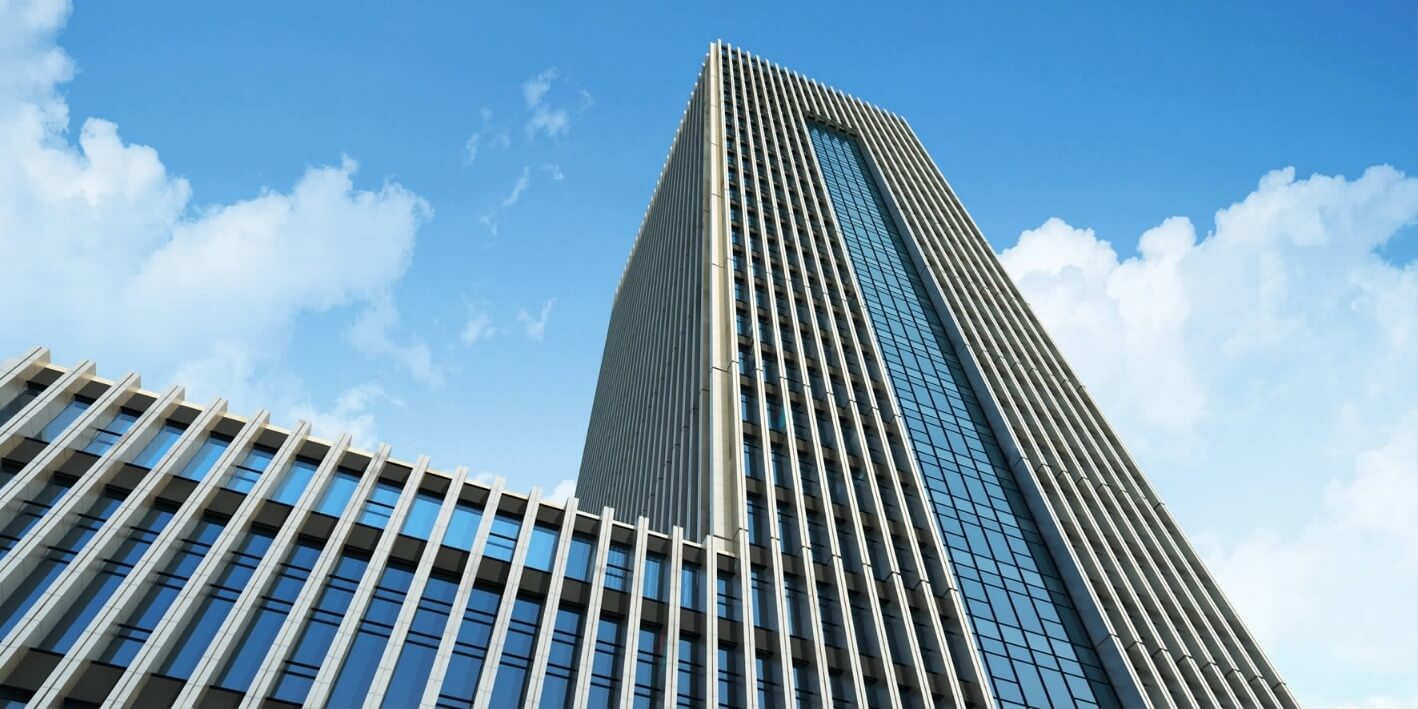 DATE
在这里添加你的副标题 （此章节用于自我介绍或公司情况介绍）
Data
Others
Home
About us
Team
Work
Data
VESTIBULUM ANTE IPSUM FAUCIBUS ORCI
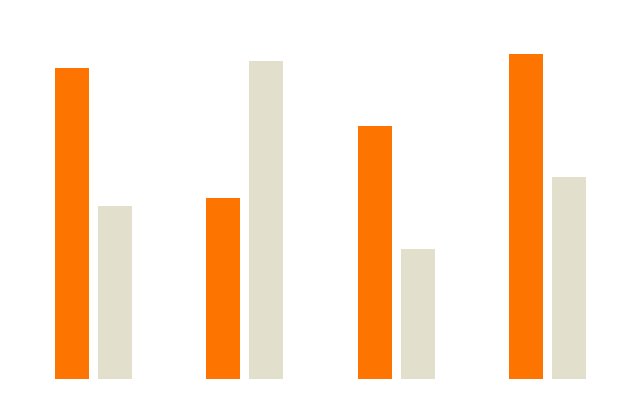 DESCRIPTION
DESCRIPTION
DESCRIPTION
VESTIBULUM ANTE IPSUM PRIMIS IN
VESTIBULUM ANTE IPSUM PRIMIS IN
A
B
Data
Others
Home
About us
Team
Work
Data
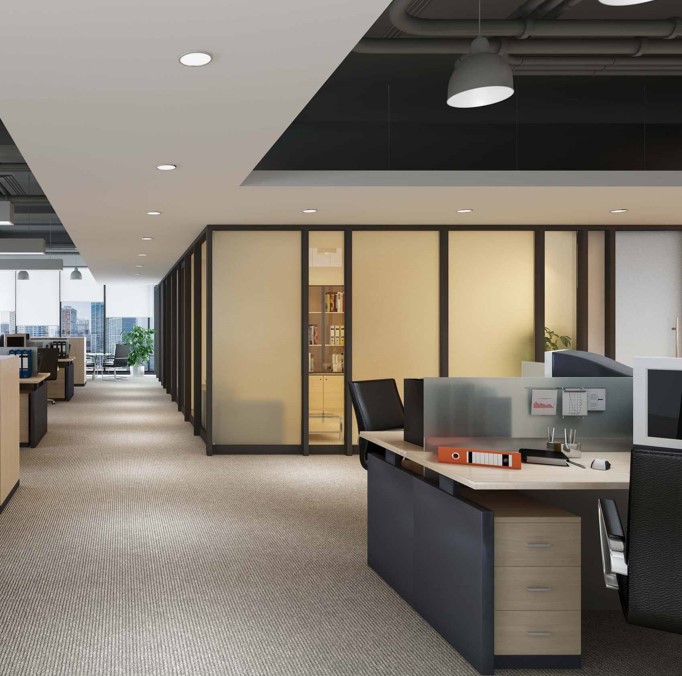 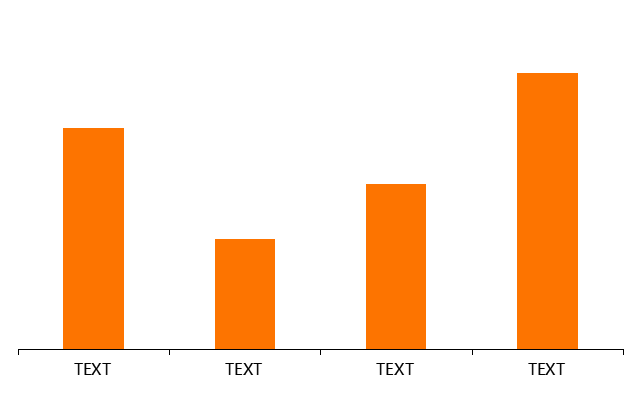 Vestibulum ante ipsum primis in faucibus orci luctus et ultrices posuere cubilia Curae; Donec velit neque, auctor sit amet aliquam vel.
Data
Others
Home
About us
Team
Work
Data
Donec sollicitudin molestie malesuada. Donec rutrum congue leo eget malesuada.
Donec sollicitudin molestie malesuada. Donec rutrum congue leo eget malesuada.
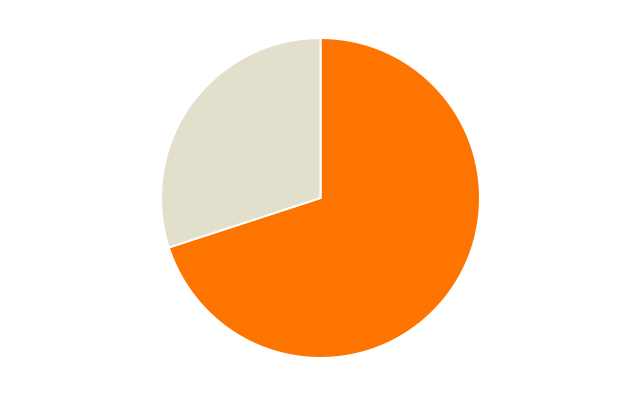 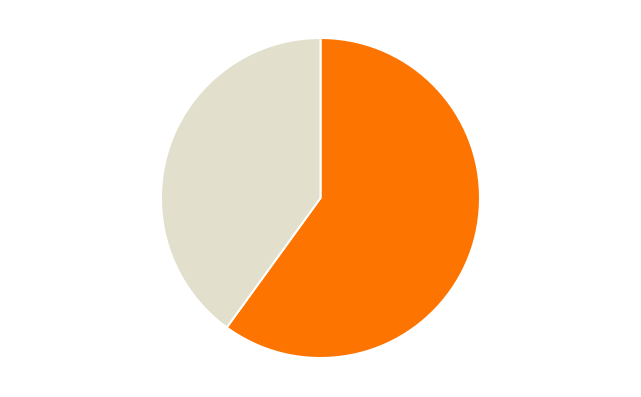 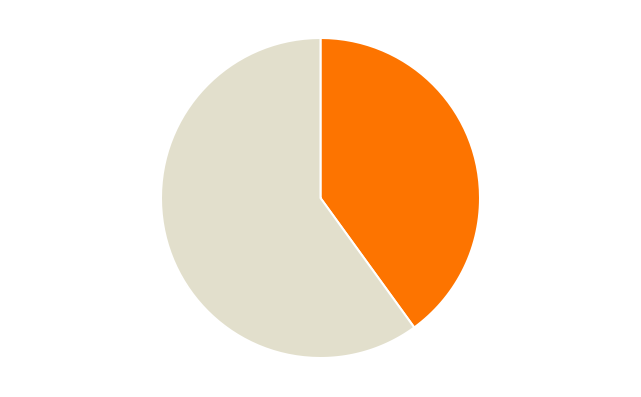 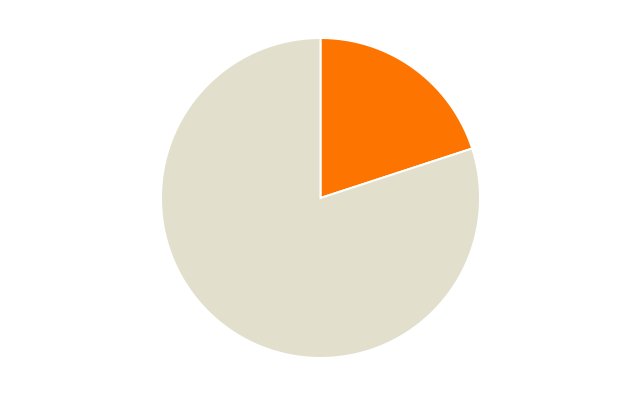 Donec sollicitudin molestie malesuada. Donec rutrum congue leo eget malesuada.
Donec sollicitudin molestie malesuada. Donec rutrum congue leo eget malesuada.
Data
Others
Home
About us
Team
Work
Data
Donec sollicitudin molestie malesuada. Donec rutrum congue leo eget malesuada.
65%
DONEC SOLLICITUDIN MOLESTIE.
Vestibulum ante ipsum primis in faucibus orci luctus et ultrices posuere cubilia Curae; Donec velit neque, auctor sit amet aliquam vel, ullamcorper sit amet ligula.
DESCRIPTION
Donec sollicitudin molestie malesuada. Donec rutrum congue leo eget malesuada.
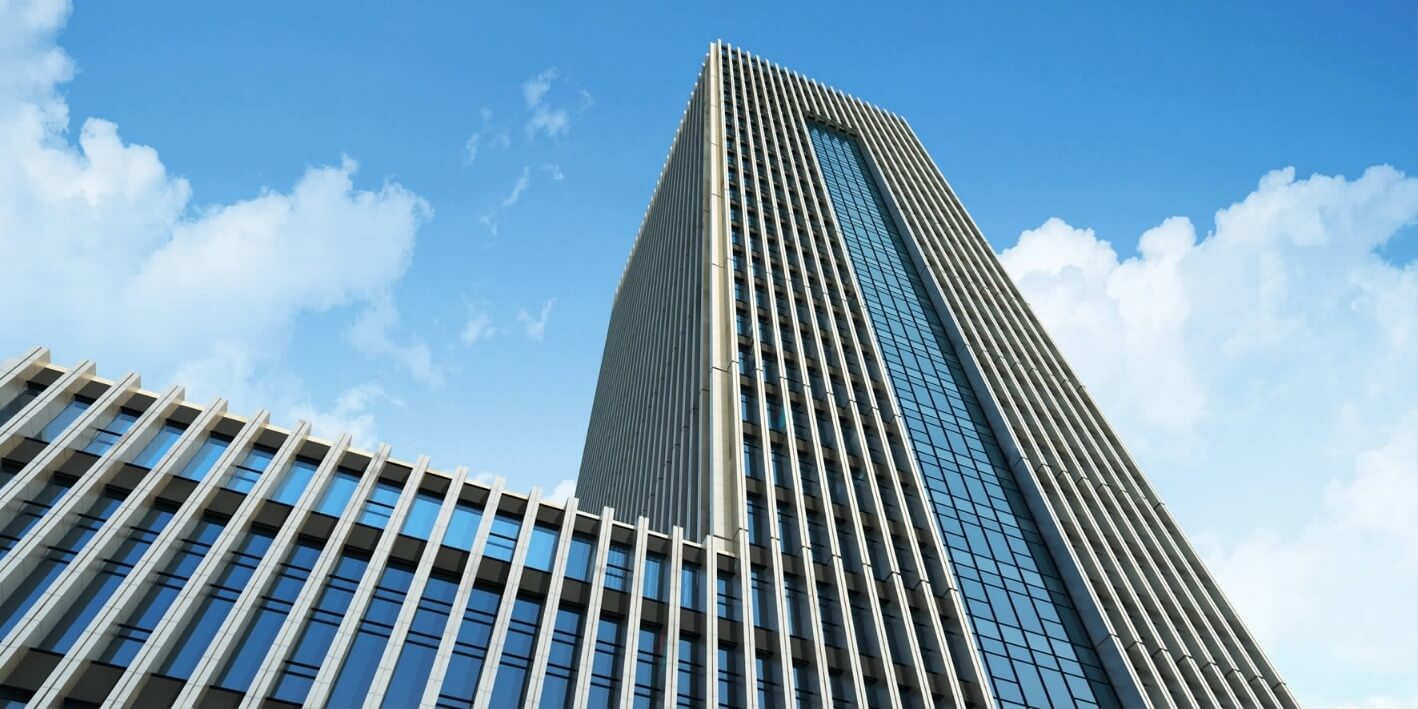 OTHERS
在这里添加你的副标题 （此章节用于自我介绍或公司情况介绍）
Others
Others
Home
About us
Team
Work
Data
Vestibulum ante ipsum primis in faucibus orci luctus et ultrices posuere cubilia Curae; Donec velit neque, auctor sit amet
DESCRIPTION
Vestibulum ante ipsum primis in faucibus orci luctus et ultrices posuere cubilia Curae; Donec velit neque, auctor sit amet
DESCRIPTION
Vestibulum ante ipsum primis in faucibus orci luctus et ultrices posuere cubilia Curae; Donec velit neque, auctor sit amet
DESCRIPTION
Others
Others
Home
About us
Team
Work
Data
TEXT HERE
TEXT HERE
TEXT HERE
TEXT HERE
TEXT HERE
DESCRIPTION
DESCRIPTION
DESCRIPTION
DESCRIPTION
DESCRIPTION
Vestibulum ante ipsum primis in faucibus orci luctus et ultrices posuere cubilia Curae.
Vestibulum ante ipsum primis in faucibus orci luctus et ultrices posuere cubilia Curae.
Vestibulum ante ipsum primis in faucibus orci luctus et ultrices posuere cubilia Curae.
Vestibulum ante ipsum primis in faucibus orci luctus et ultrices posuere cubilia Curae.
Vestibulum ante ipsum primis in faucibus orci luctus et ultrices posuere cubilia Curae.
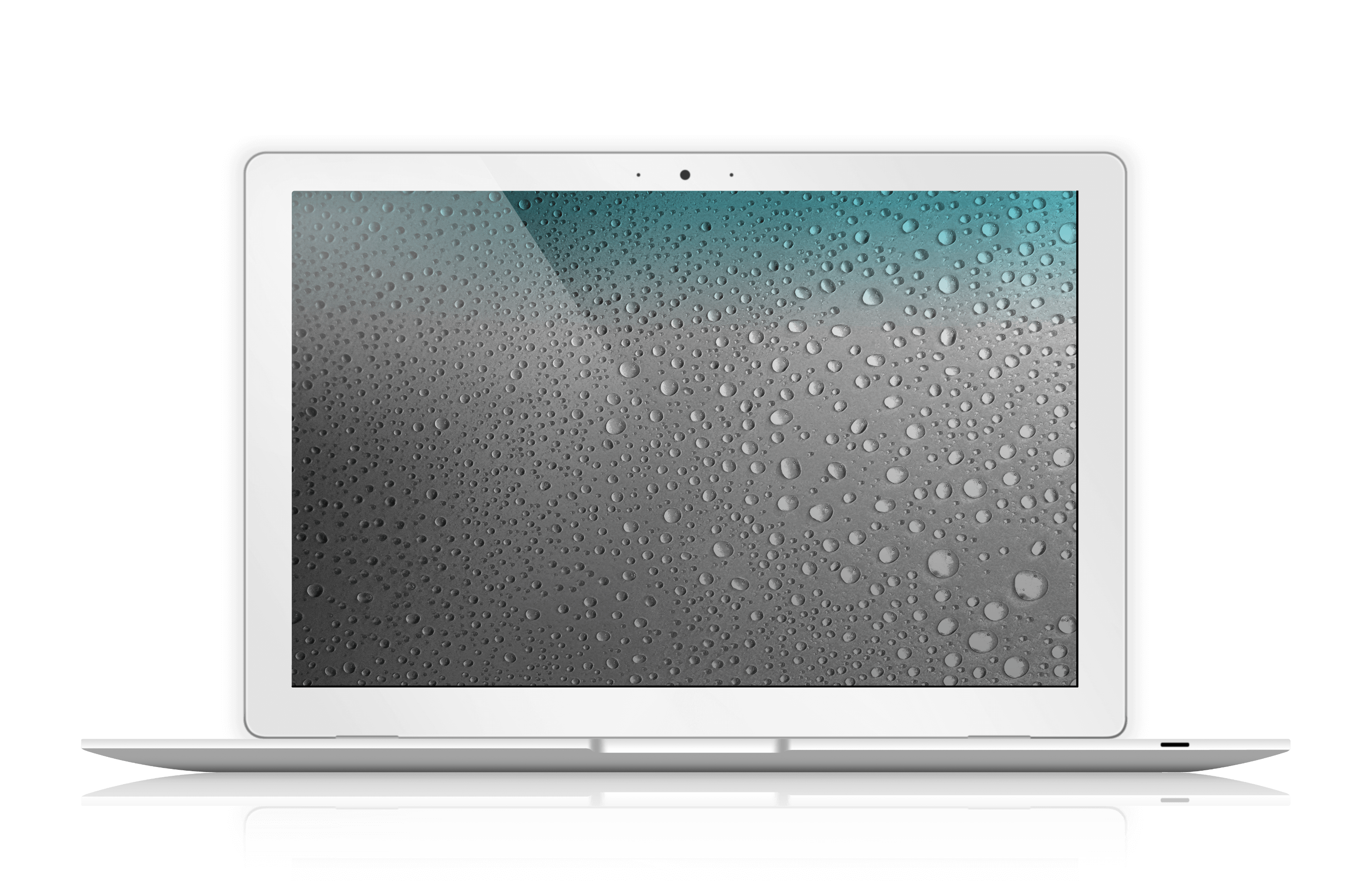 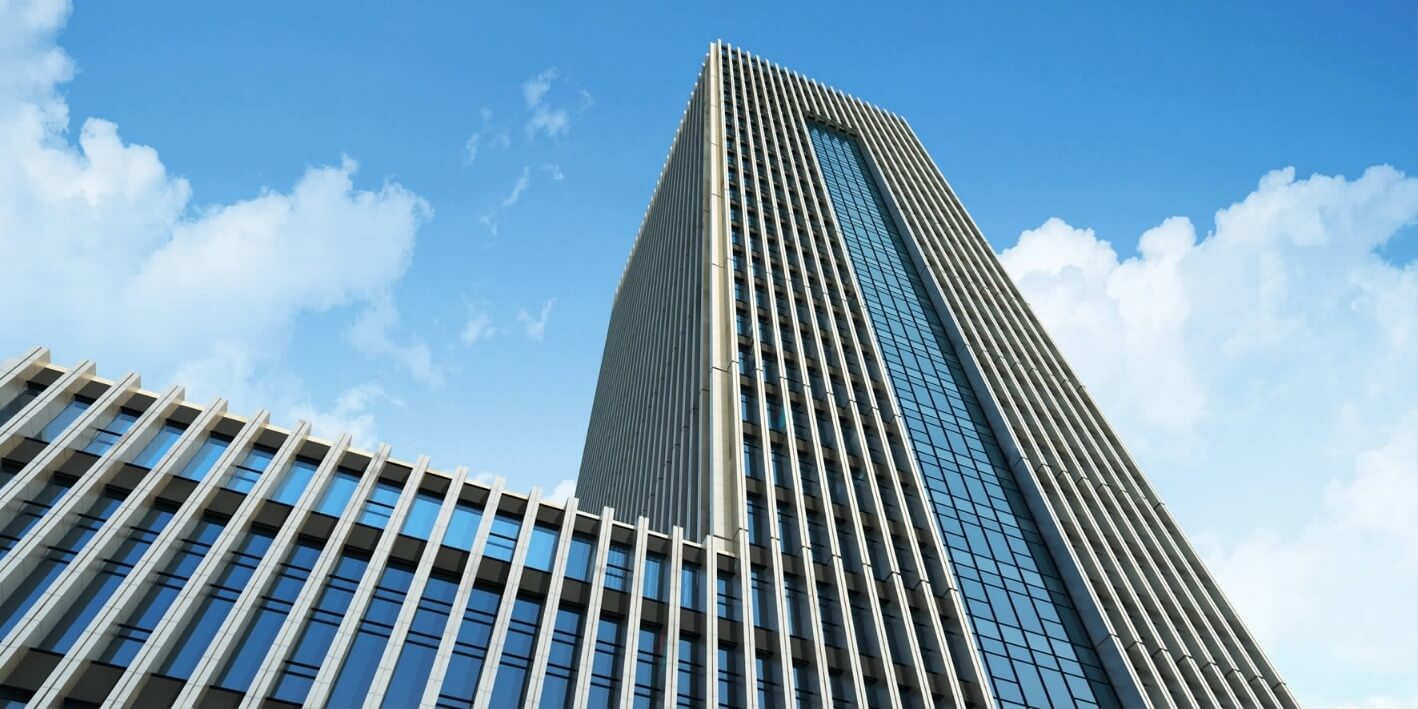 THANKS FOR WATCHING
VESTIBULUM ANTE IPSUM PRIMIS IN
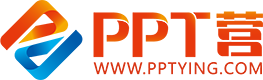 10000+套精品PPT模板全部免费下载
PPT营
www.pptying.com
[Speaker Notes: 模板来自于 https://www.pptying.com    【PPT营】]